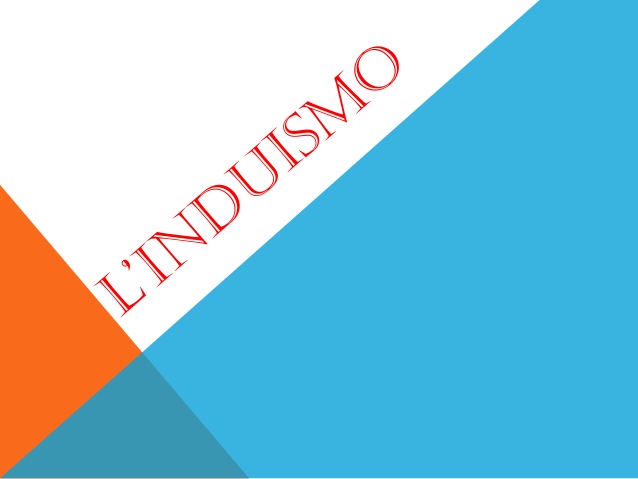 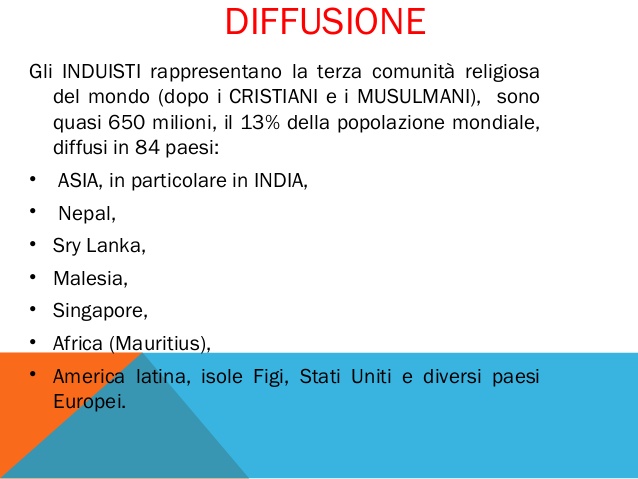 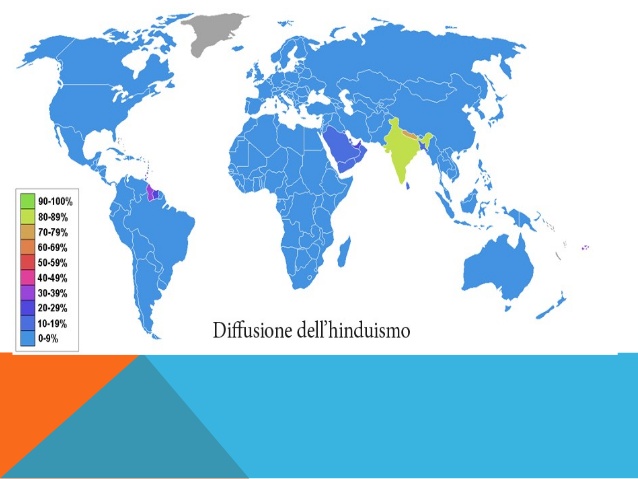 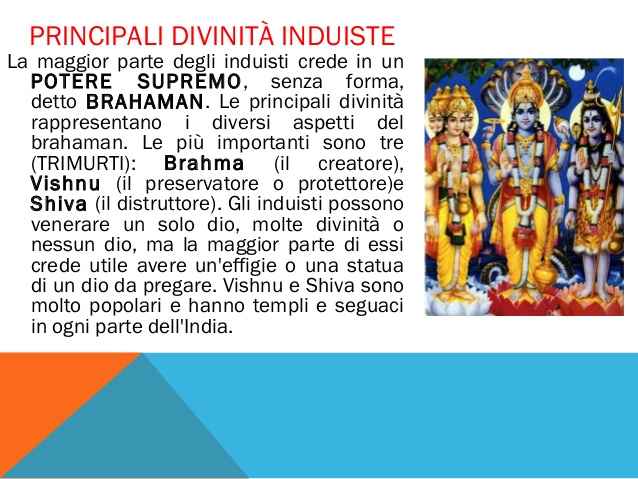 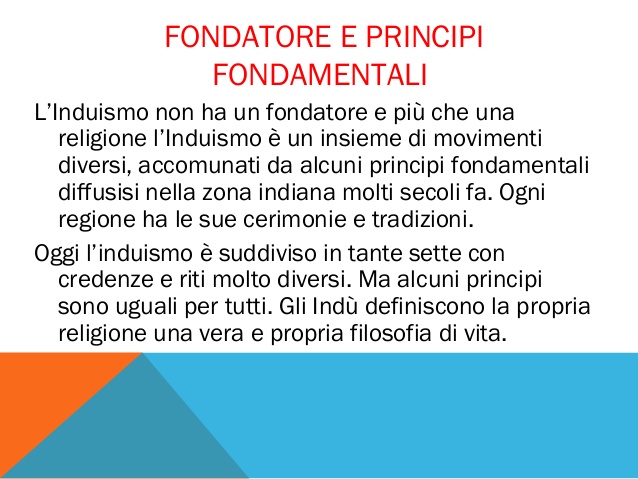 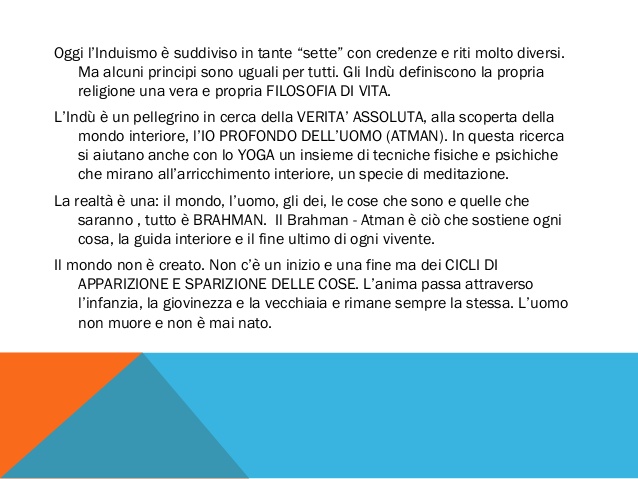 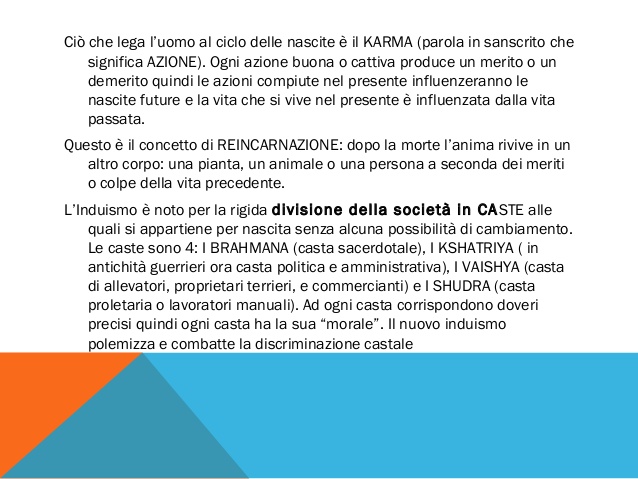 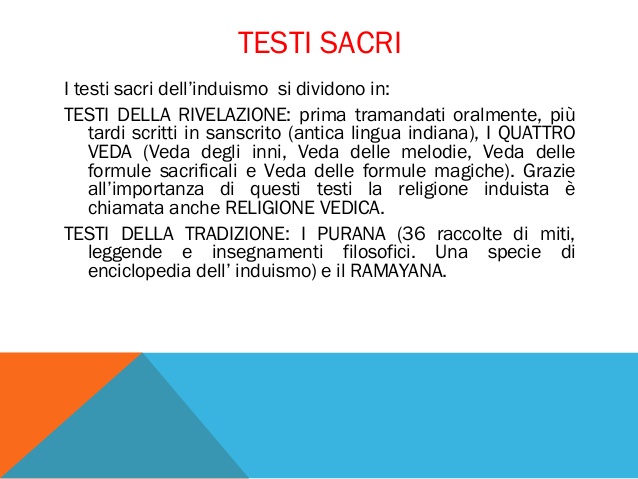 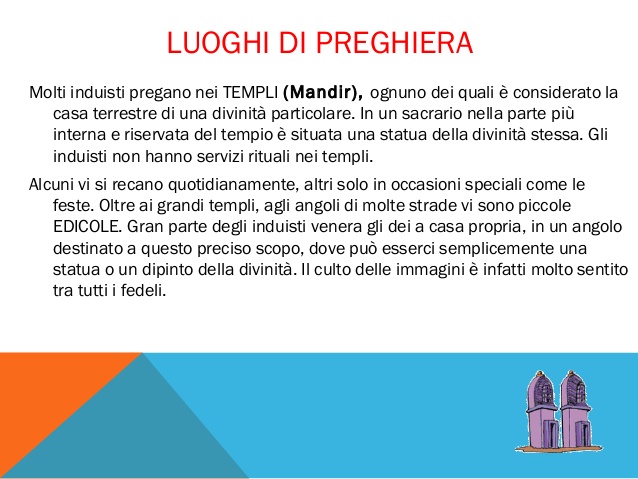 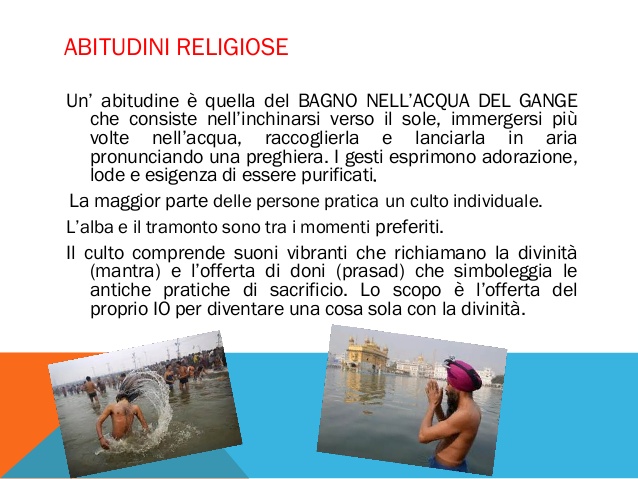 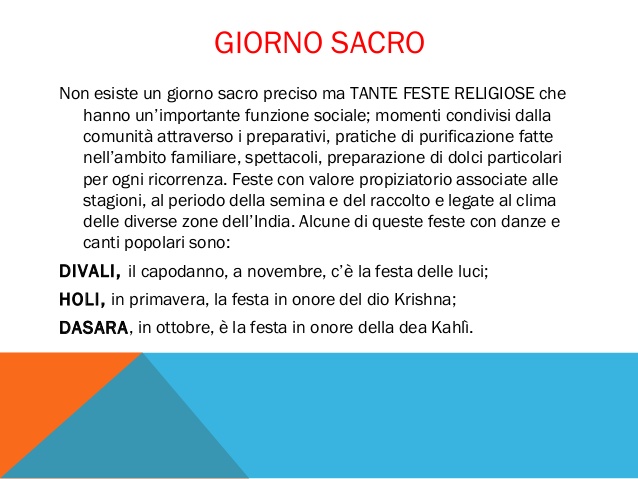 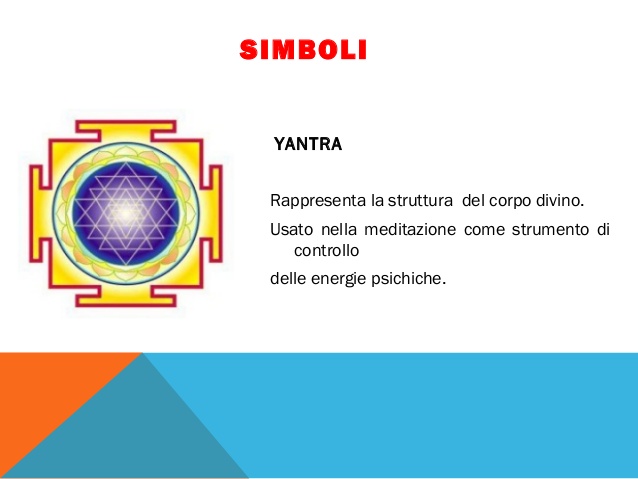 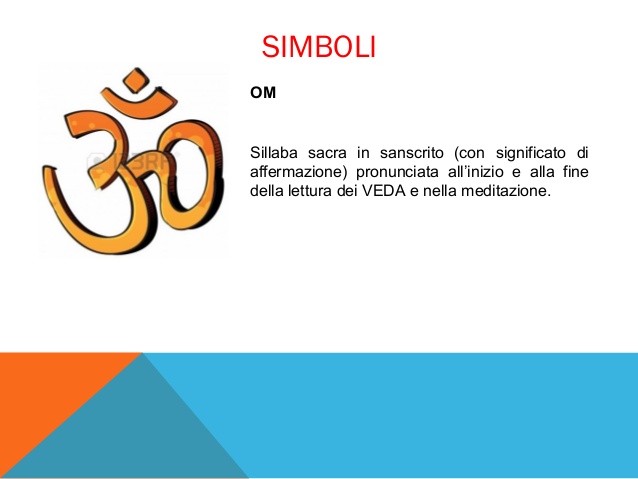 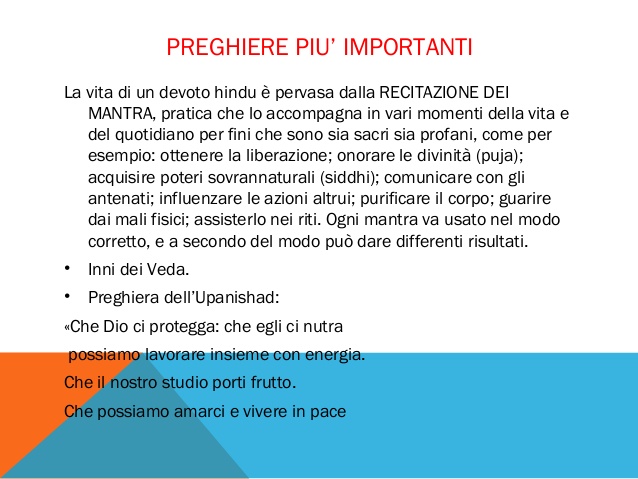 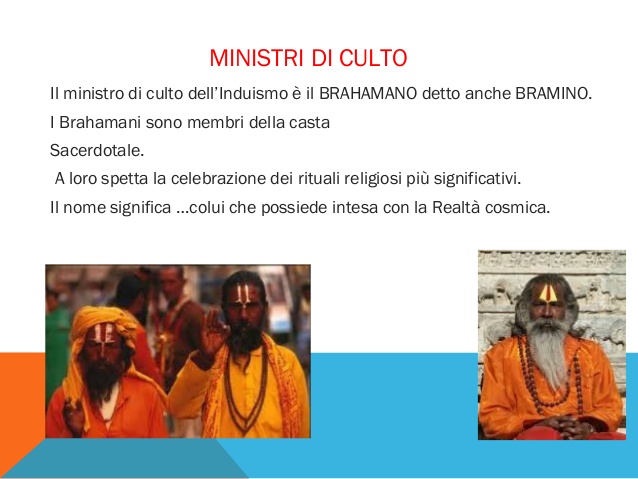 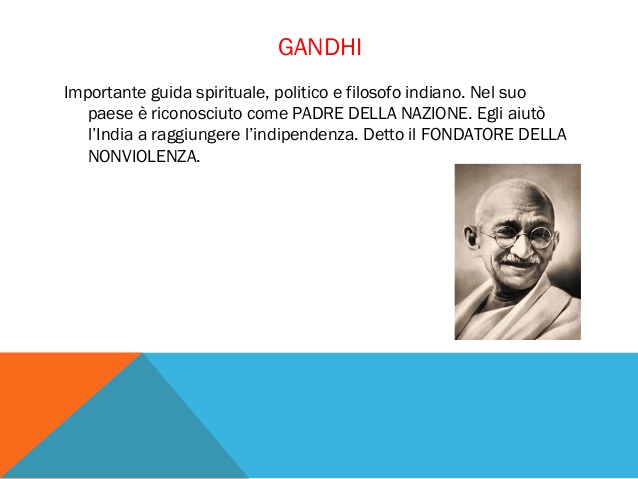 ATTIVITA’:
LEGGI LE NOTIZIE RELATIVE ALLA RELIGIONE INDUISTA E POI FAI UNA RICERCA SU GANDHI, IL FONDATORE DELLA NON VIOLENZA.